BAGIAN IIIMEMBANGUN INTELEGENSI BISNIS
Sistem Informasi Manajemen
1
INTELEGENSI BISNIS
Intelegensi bisnis atau business intelligence (BI), adalah database yang berisi data atau informasi tentang pelanggan, kompetitor, partner bisnis, lingkungan bisnis lain, serta data internal organisasi, yang dirancang untuk membuat manajemen mampu membuat keputusan penting, kretatif, dan strategis secara efektif dan efisien, untuk menciptakan keunggulan kompetitif organisasi.
Sistem Informasi Manajemen
2
INTELEGENSI BISNIS
Dua macam pengolahan informasi untuk BI:
Online transaction processing (OLTP), adalah sistem perekaman data, pengolahan data, dan pemutakhiran data secara online. Teknologi pendukung OLTP adalah databases dan databases management systems (DBMS). Data bases pendukung OLTP dinamakan operational databases.
Online analytical processing (OLAP), adalah sistem analisis data online untuk mendukung pengambilan keputusan secara efektif dan efisien.
Sistem Informasi Manajemen
3
INTELEGENSI BISNIS
Data warehouse, adalah bentuk lain dari databases  yang berisi informasi yang diperoleh dari operational databases untuk mendukung proses pengambilan keputusan. Data warehouse hanya mendukung OLAP, dan sama sekali tidak untuk mendukung OLTP.
Tujuan utama data warehouse adalah untuk menciptakan business intelligence.
Sistem Informasi Manajemen
4
INTELEGENSI BISNIS
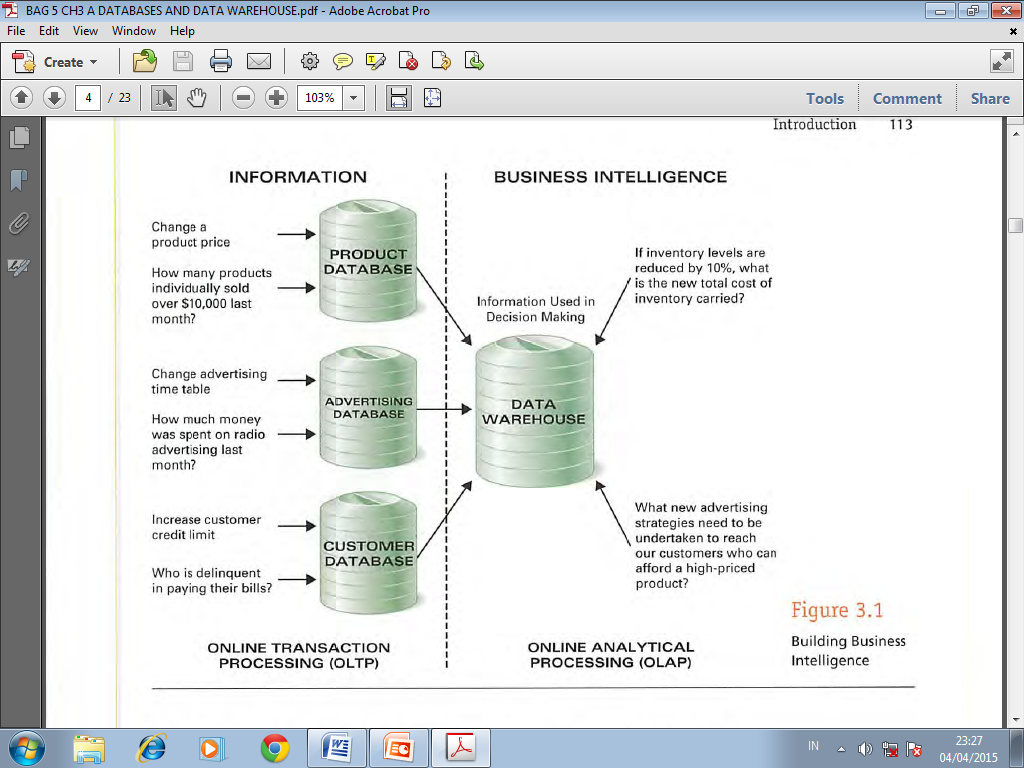 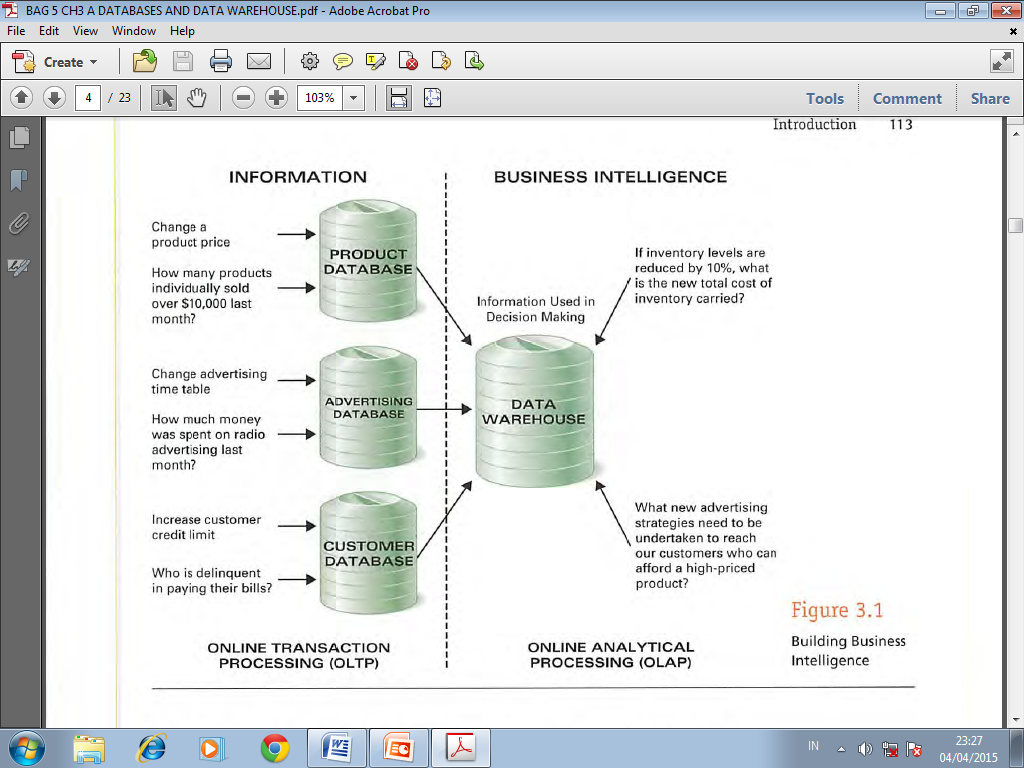 Sistem Informasi Manajemen
5
THE RELATIONAL DATABASE MODEL
Databases adalah kumpulan data atau informasi yang diorganisasi dan diakses sesuai dengan struktur logis dari data atau informasi.

Relational databases adalah sistem databases yang dirancang dalam bentuk tabel atau file dua dimensi, yaitu (1) informasi dan (2) struktur logika dari informasi.
Sistem Informasi Manajemen
6
CONTOH DATA BASE RELATIONAL
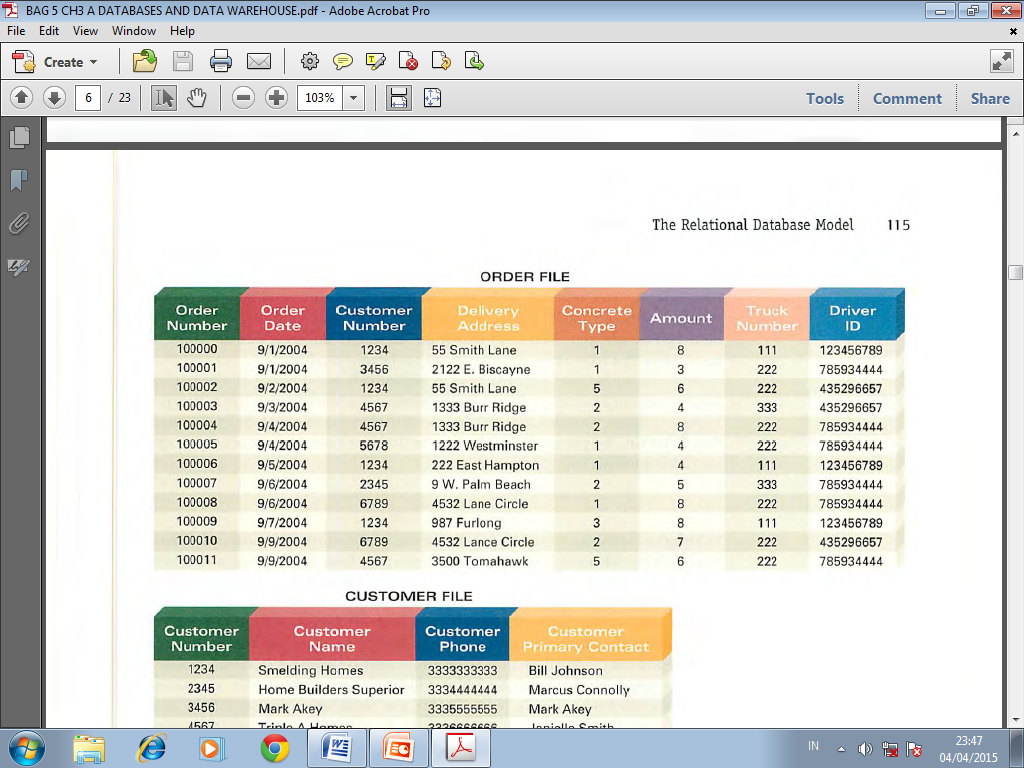 Sistem Informasi Manajemen
7
CONTOH DATA BASE RELATIONAL
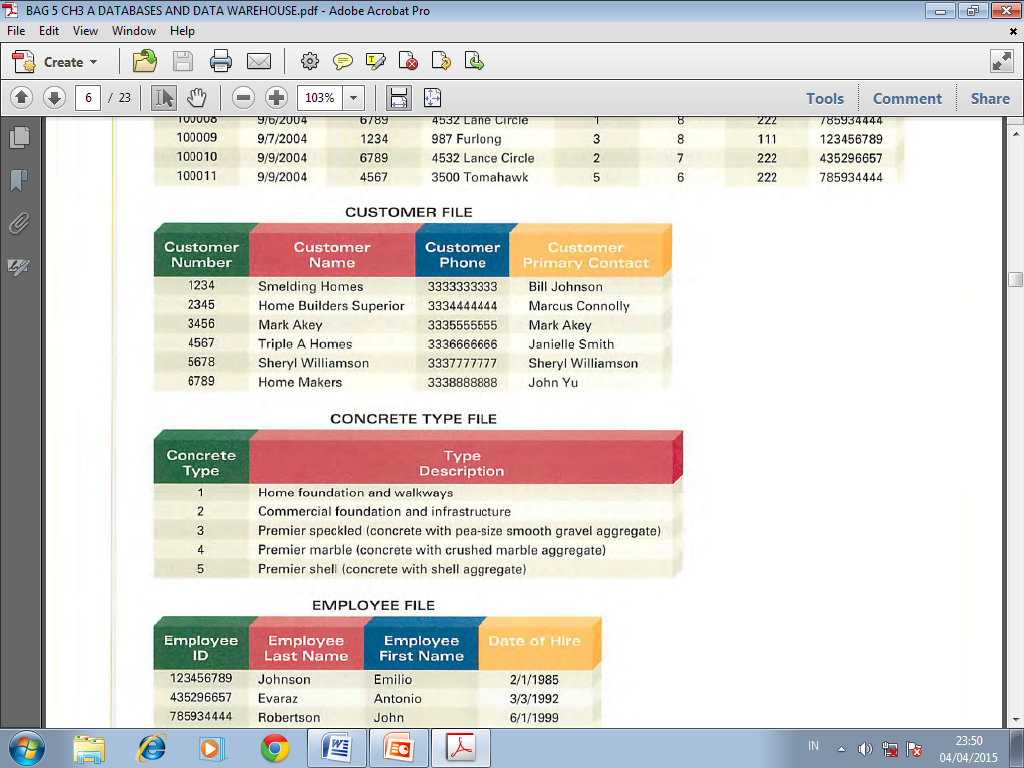 Sistem Informasi Manajemen
8
CONTOH DATA BASE RELATIONAL
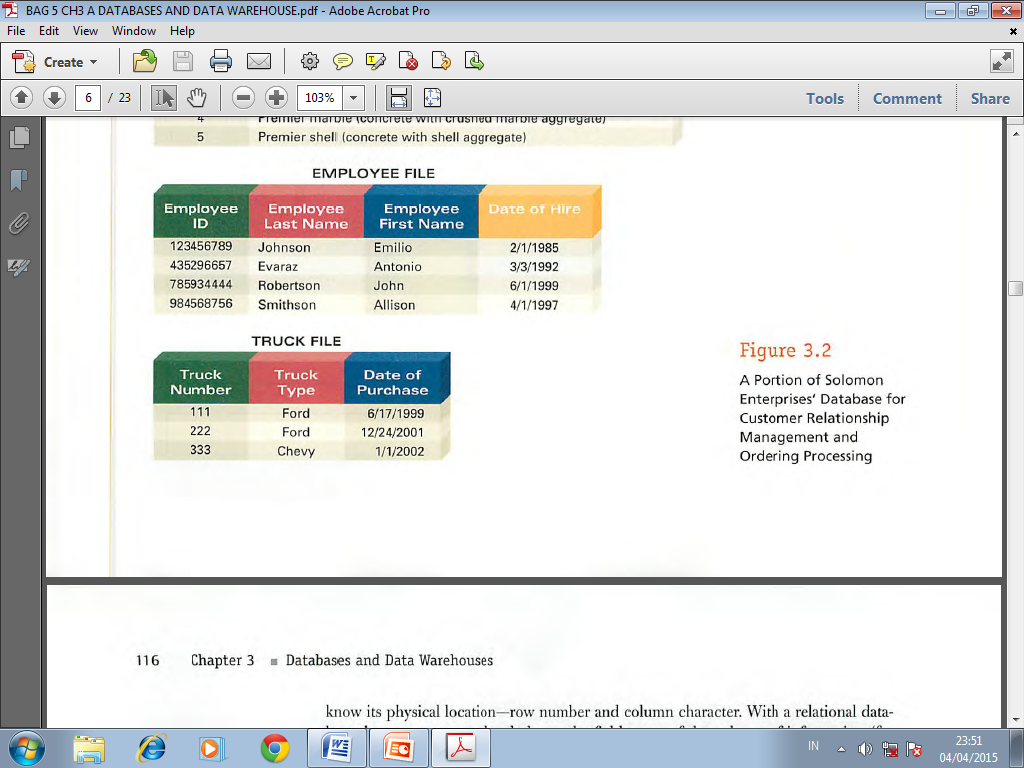 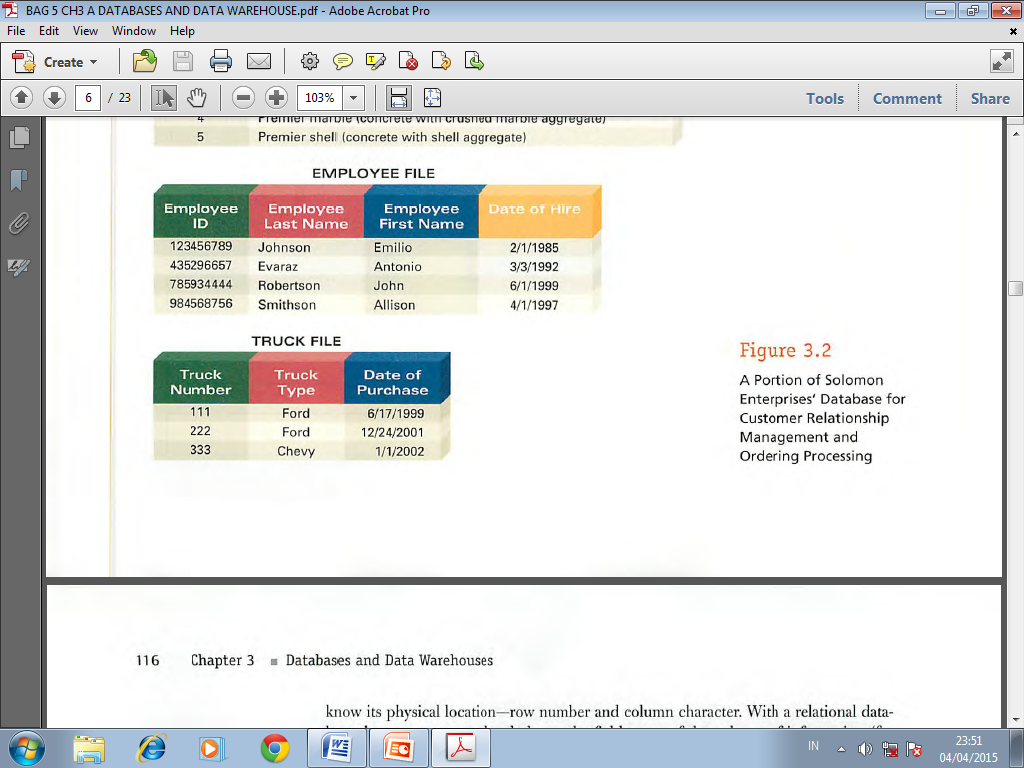 Sistem Informasi Manajemen
9
CONTOH DATA BASE RELATIONAL
Dalam contoh relational databases di atas, perusahaan memiliki lima file dengan data yang bisa saling dihubungkan.
Dalam order file terdapat data sbb:
Customer number (dari customer file) 
Concrete type (dari concrete file)
Driver ID (dari employee file) 
Truck number (dari truck file)
Sistem Informasi Manajemen
10
DATA DICTIONARY
Data dictionary adalah karakteristik data dalam suatu field atau kolom dalam database, misalnya data dictionary untuk nomor telpon pelanggan dalam file pelanggan memerlukan 10 digit, tanggal rekrutmen pelanggan memerlukan bulan, tanggal, dan tahun dan seterusnya.
Dalam relational database, ditentukan tautan atau ties untuk menunjukkan hubungan antar file dalam database.
Sistem Informasi Manajemen
11
PRIMARY KEY DAN FOREIGN KEY
Primary key ada suatu field yang digunakan untuk menandai setiap record secara unik, misalnya nomor pesanan untuk file pesanan, nomor pelanggan untuk file pelanggan. 
Perbedaan database dengan spreadsheet, database bekerja berbasis logika sedangkan spreadsheet bekerja berbasis fisik.
Foreign key, adalah primary key yang muncul dalam file lain sebagai basis tautan data.
Sistem Informasi Manajemen
12
PRIMARY KEY DAN FOREIGN KEY
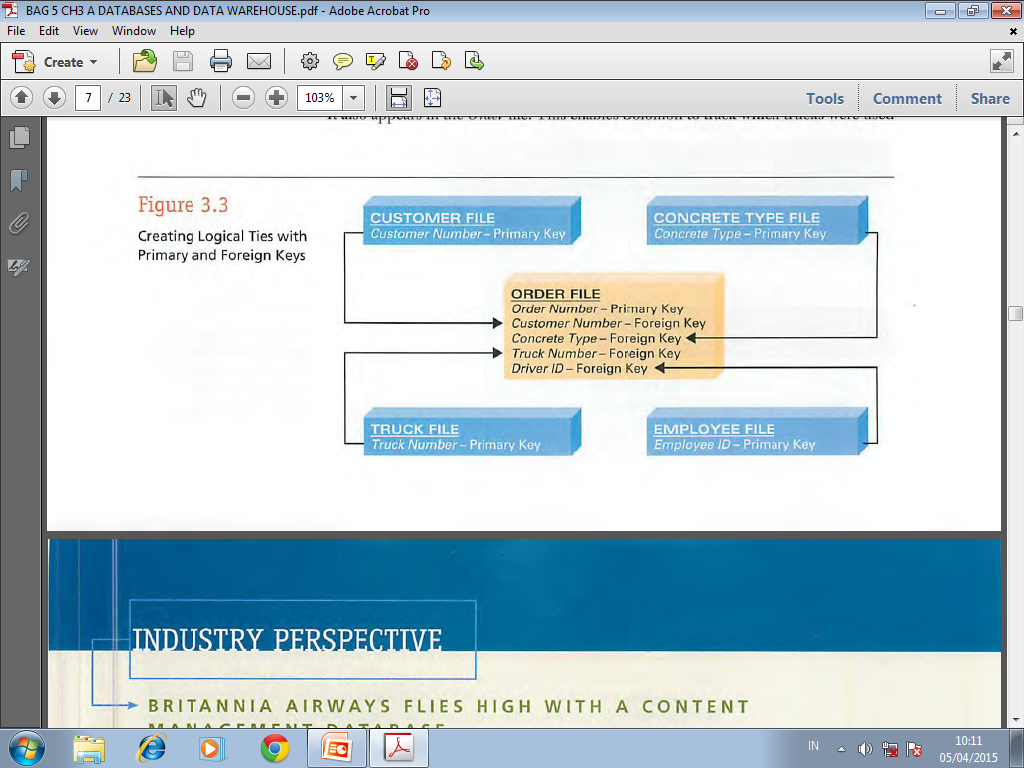 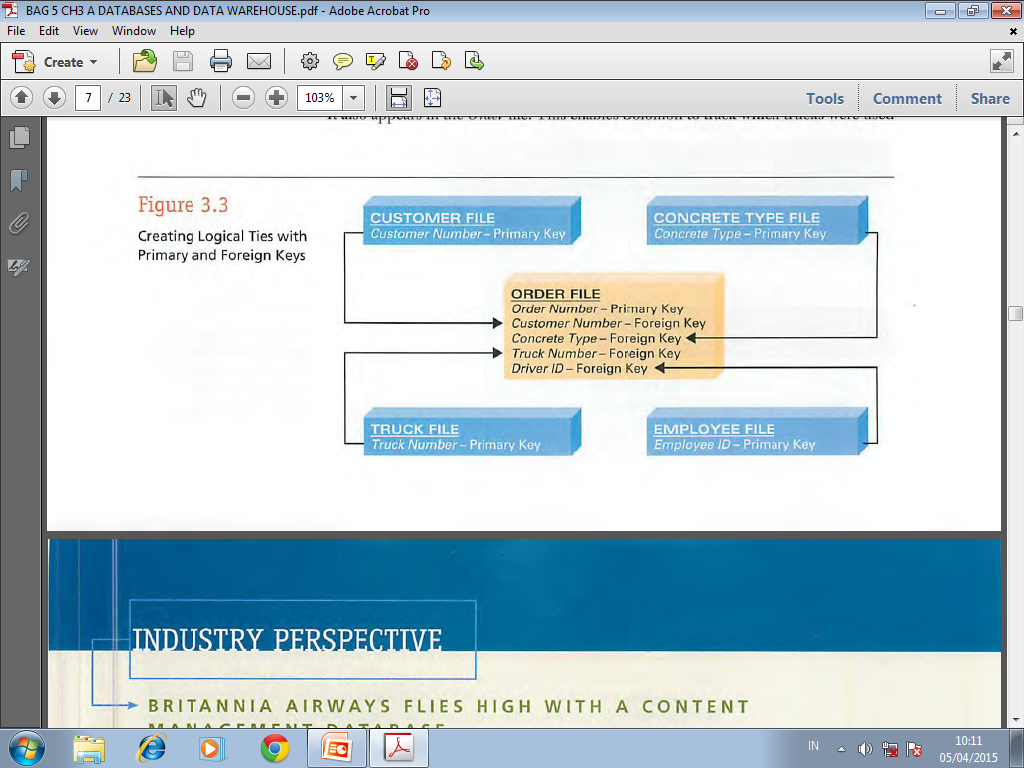 Sistem Informasi Manajemen
13
INTEGRITAS DATA
Dengan definisi struktur logika informasi dalam relational database, integritas data atau kualitas informasi akan lebih terjamin. 
Contoh: nomor pelanggan adalah primary key pada file pelanggan dan foreign key pada file pesanan, ini bermakna (1)  tidak mungkin ada dua pelanggan dengan nomor pelanggan yang sama, dan (2) nomor pelanggan dalam file pesanan adalah sama dengan nomor pelanggan pada file pelanggan.
Sistem Informasi Manajemen
14
DATABASE MANAGEMENT SYSTEMS (DBMS)
DBMS adalah sistem untuk mengelola database, berfungsi untuk menfasilitasi kebutuhan informasi pengguna database. 
Physical view adalah konsep penyimpanan data secara fisik dalam perangkat penyimpan data.
Logical view adalah konsep penyajian informasi untuk memenuhi kebutuhan informasi pengguna database yang bersifat spesifik.
Sistem Informasi Manajemen
15
DATABASE MANAGEMENT SYSTEMS (DBMS)
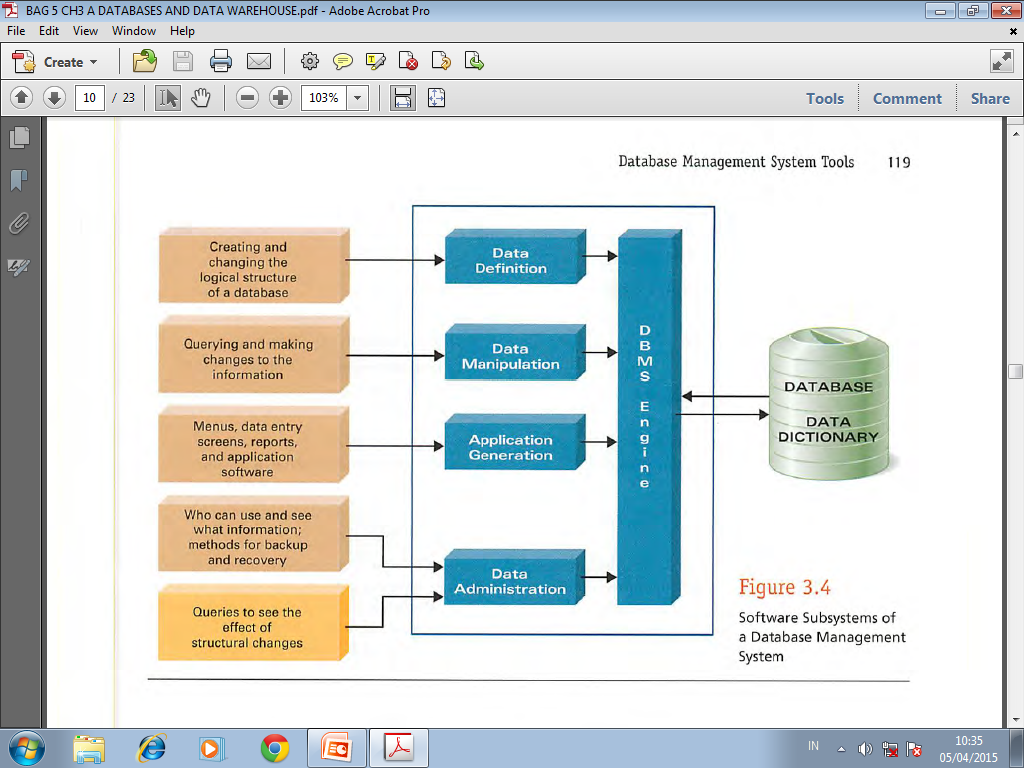 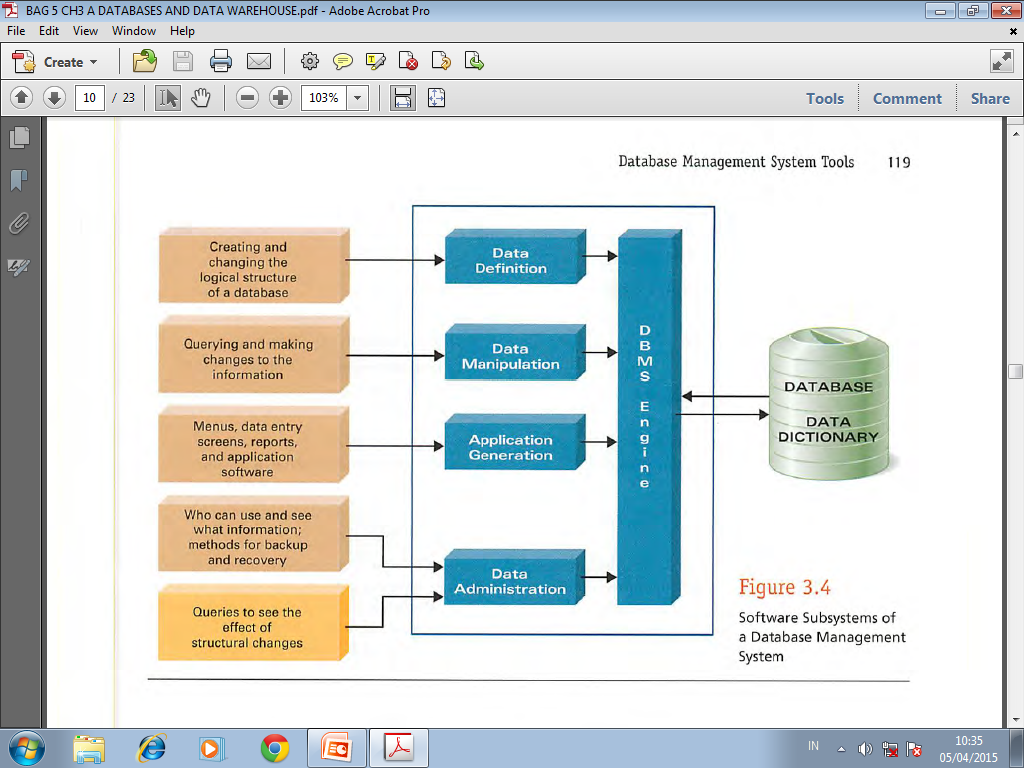 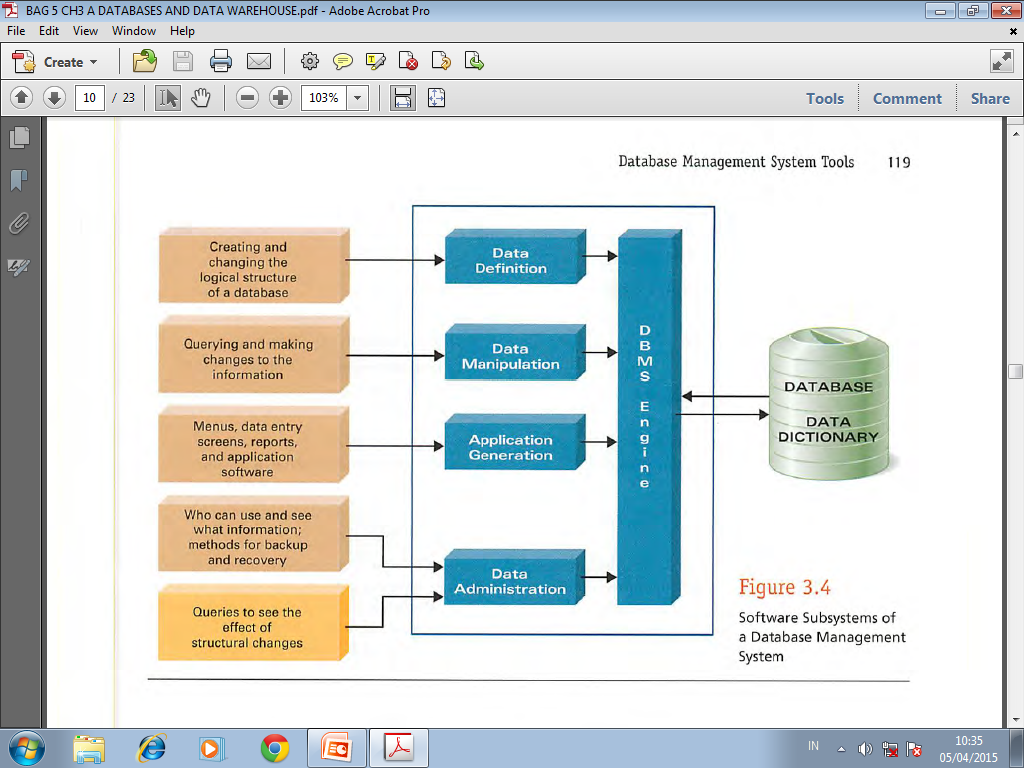 Sistem Informasi Manajemen
16
DATABASE MANAGEMENT SYSTEMS (DBMS)
DBMS terdiri dari lima komponen software penting, yaitu:
DBMS engine
Data definition subsystem, untuk membuat dan menentukan struktur database.
Data manipulation subsystem, untuk menambah, mengubah, dan menghapus data dalam database.
Sistem Informasi Manajemen
17
DATABASE MANAGEMENT SYSTEMS (DBMS)
Application generation subsystem, untuk mengembangkan program aplikasi pendukung sistem database.
Data administration subsystem, untuk mengadministrasikan keseluruhan sistem database, misalnya backup and recovery, security management, query optimization, concurrency control, dan change management.
Backup and recovery facilities – adalah fasilitas untuk (1) backup informasi/data secara periodik, (2) pemulihan informasi/data dalam hal terjadi kerusakan data.
Sistem Informasi Manajemen
18
DATABASE MANAGEMENT SYSTEMS (DBMS)
Security management facilities – adalah fasilitas pengendalian akses terhadap informasi/data. Kategori akses mencakup Create, Read, Update, and Delete (CRUD).
Query optimization facilities – adalah fasilitas jalur pintas untuk mendapatkan informasi yang paling relevan dengan kebutuhan.
Reorganization facilities – adalah fasilitas untuk mengembalikan data/informasi ke posisi default (mereorganisasi informasi) setelah informasi diolah untuk kepentingan tertentu.
Sistem Informasi Manajemen
19
DATABASE MANAGEMENT SYSTEMS (DBMS)
Concurrency control facilities – adalah fasilitas untuk menjamin kemutakhiran data pada saat informasi yang sama diakses dan dimutakhirkan oleh banyak pengguna database.
Change management facilities – adalah fasilitas untuk asesmen dampak perubahan struktur database.
Sistem Informasi Manajemen
20
PENGGUNAAN DATABASE
Views, berfungsi untuk melihat data, mengubah data, mengurutkan data, serta mencari data tertentu.
Report Generators, berfungsi untuk membuat dan menentukan format laporan dengan cepat. 
Query-by-Example (QBE) Tools, adalah fasilitas pemanggilan data dengan contoh, misalnya contoh tabel.
Sistem Informasi Manajemen
21
PENGGUNAAN DATABASE
Structured Query Language (SQL), adalah fasilitas pemanggilan data seperti QBE, tetapi pemanggilan dilakukan dengan standar bahasa pemrograman generasi ke empat.
Sistem Informasi Manajemen
22
DATA WAREHOUSES DAN DATA MINING
Data warehouses adalah koleksi informasi, yang dikumpulan dari berbagai databases, untuk membuat business intelligence sebagai pendukung analisis aktifitas bisnis dan pengambilan keputusan.
Sebagian besar datawarehouses adalah multidimensi, yaitu terdiri dari berlapis-lapis kolom dan baris. Setiap lapisan merepresentasikan informasi dari dimensi yang lain.
Sistem Informasi Manajemen
23
DATA WAREHOUSES DAN DATA MINING
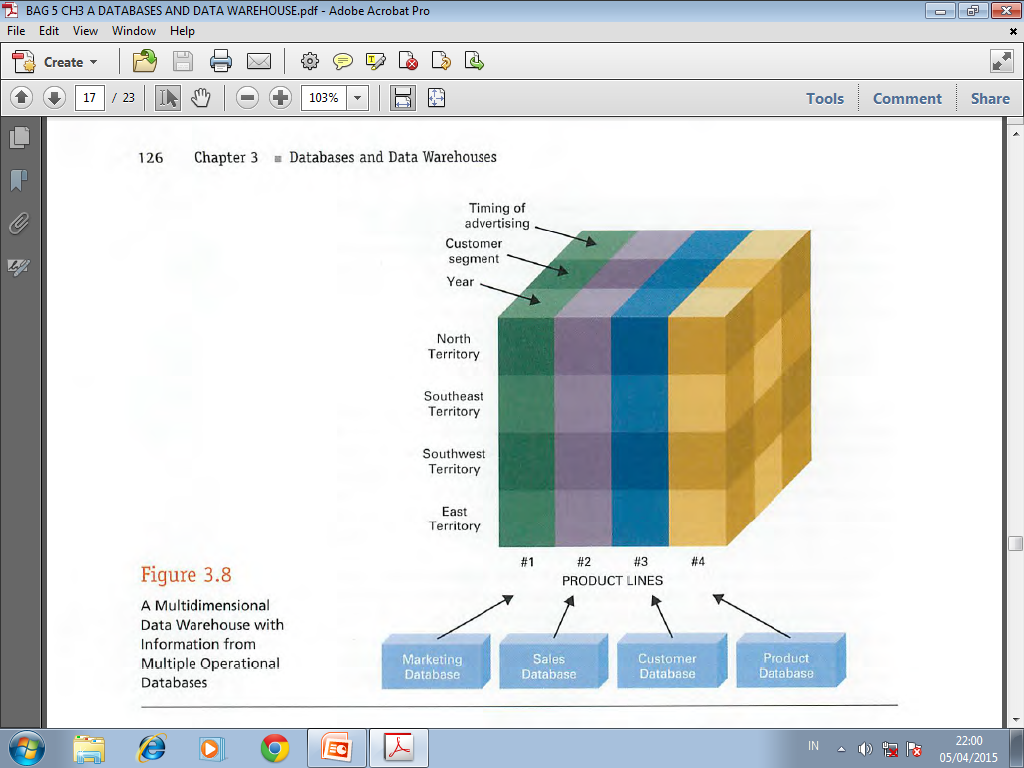 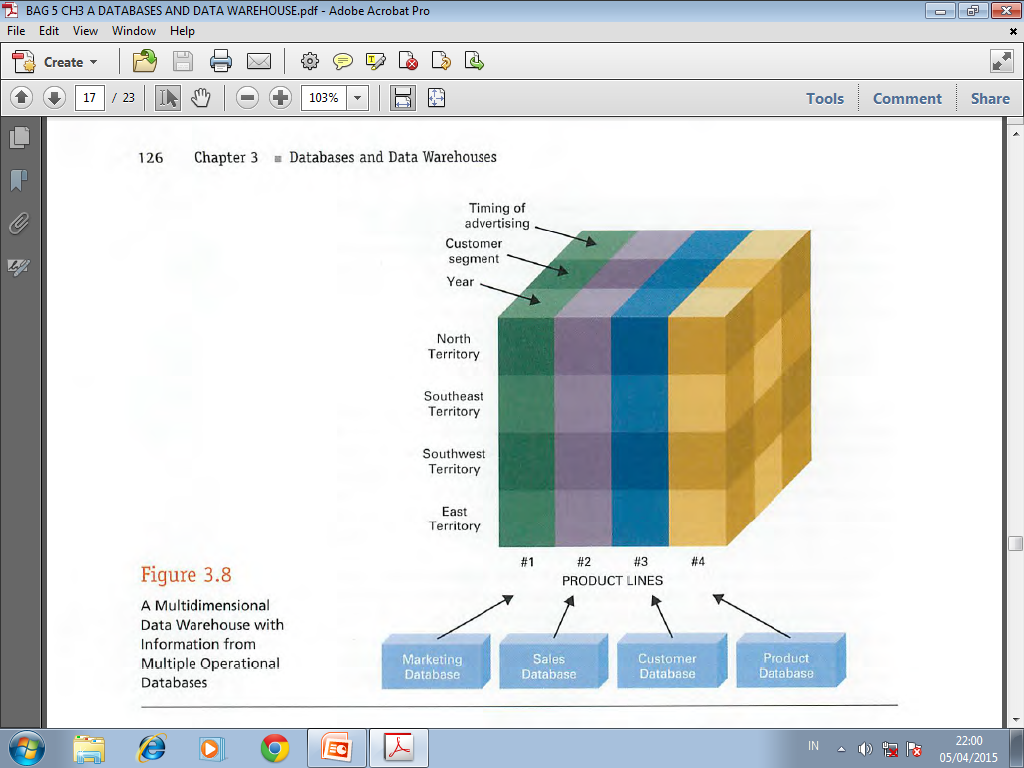 Sistem Informasi Manajemen
24
DATA WAREHOUSES DAN DATA MINING
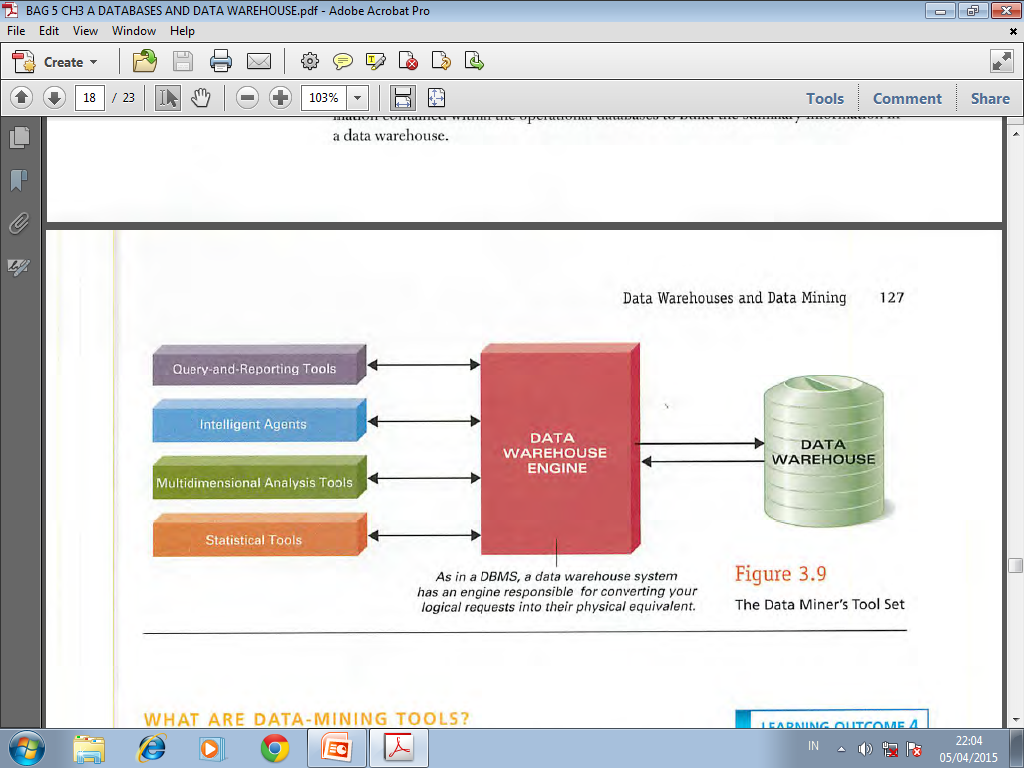 Data warehouses adalah perangkat pendukung pengambilan keputusan, bukan perangkat pendukung pemrosesan transaksi.
Sistem Informasi Manajemen
25
DATA WAREHOUSES DAN DATA MINING
Data-mining tools, adalah perangkat lunak untuk menghasilkan informasi dari data warehouse. Data-mining adalah pendukung konsep OLAP (online analytical processing).
Data-mining tools mencakup:
Query and reporting tools
Intelligence agents
Multidimensional analysis tools
Statistical  tools
Sistem Informasi Manajemen
26
DATA WAREHOUSES DAN DATA MINING
Query and reporting tools, adalah semacam QBE, SQL, dan report generators dalam sistem database.
Intelligence agents, adalah perangkat untuk mengembangkan informasi dan membangun business intelligence dalam OLAP, dengan memanfaatkan berbagai artificial intelligence tools, seperti neural networks dan fuzzy logic. Neural network adalah artificial intelligence system yang dapat menemukan dan membedakan pola informasi, fuzzy logic adalah metode matematis untuk mengolah informasi subjektif.
Sistem Informasi Manajemen
27
DATA WAREHOUSES DAN DATA MINING
Multidimensional analysis  (MDA) tools,  adalah teknik mengiris dan memotong untuk melihat informasi multidimensi dari perspektif yang berbeda. 
Statistical  tools, adalah perangkat untuk menerapkan berbagai model matimatika terhadap informasi yang  tersimpan dalam datawarehouses.
Sistem Informasi Manajemen
28
DATA MARTS
Data marts adalah subset atau bagian dari data warehouse yang hanya difokuskan pada bidang data tertentu.

Sember informasi data warehouse:
www.businessobject.com
www.sas.com
www.cognos.com
www.informatica.com
Sistem Informasi Manajemen
29
DATA MARTS
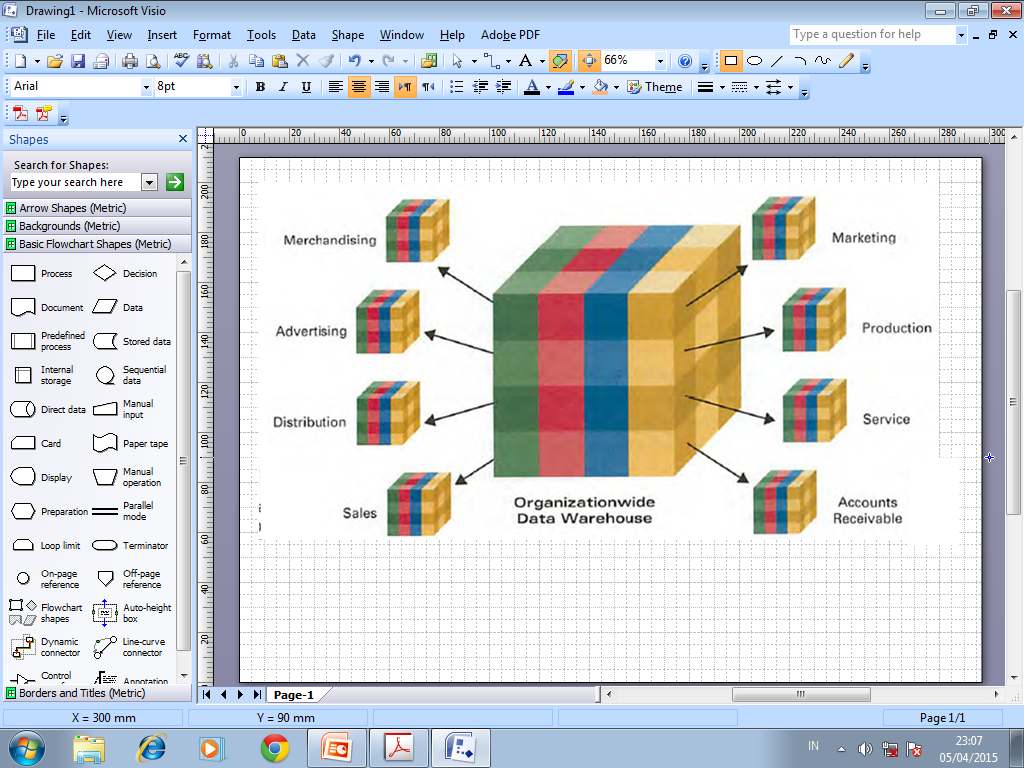 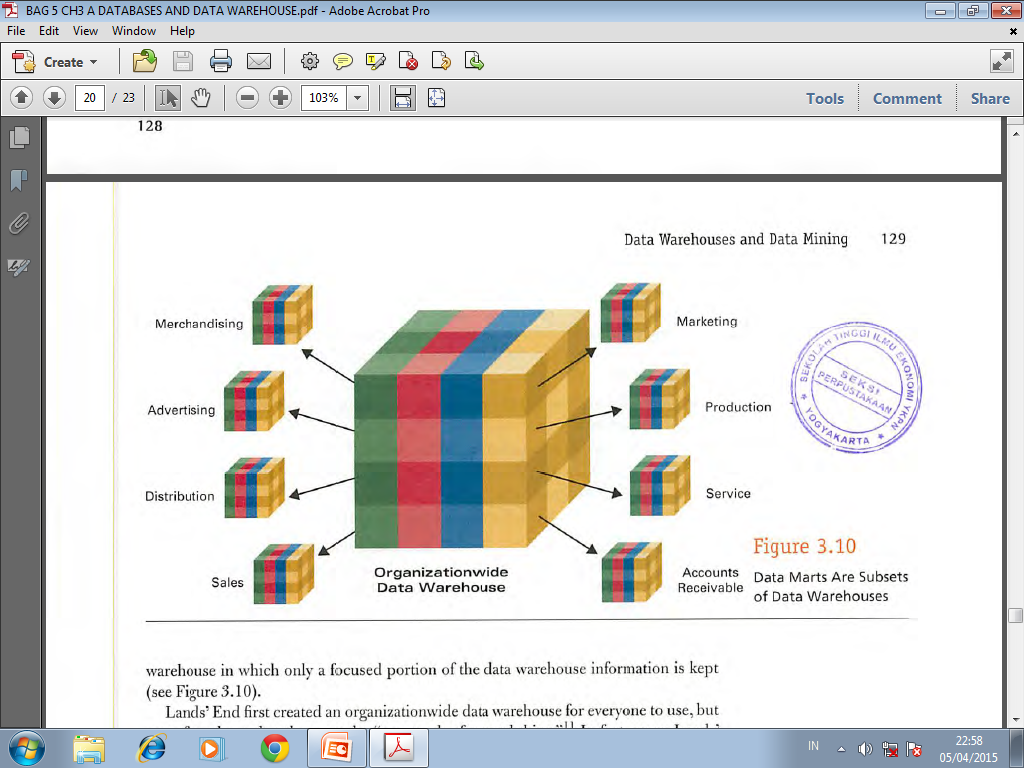 Sistem Informasi Manajemen
30
PERTIMBANGAN DATA WAREHOUSE
Apakah data warehouse diperlukan? Ingat (1) biaya mahal, (2) BI mungkin bisa diperoleh dari database yang ada, (3) memerlukan dukungan yang intensif dan mahal.
Apakah semua karyawan memerlukan data warehouse? Jika tidak kembangkan data marts.
Sejauh mana kebutuhan kemuatakhiran informasi? Jika informasi penting berubah dalam hitungan menit, maka data warehouse tidak tepat untuk diterapkan.
Perangkat data-mining seperti apa yang diperlukan? Jika pengguna dapat memanfaatkan data-mining tools secara optimal, maka organisasi akan diuntungkan.
Sistem Informasi Manajemen
31
BUSINESS INTELLIGENCE
Tujuan BI adalah untuk meningkatkan ketepatan waktu dan kualitas informasi untuk mendukung keputusan bisnis, dengan cara membantu pembuat keputusan memahami:
Kapabilitas organisasi
Keunggulan, kecenderungan, dan arah kompetisi
Lingkungan kompetisi, mulai dari teknologi, demografi, ekonomi, politik, sosial, dan lingkungan hukum
Aksi kompetitor dan dampaknya bagi organisasi
Sistem Informasi Manajemen
32
BUSINESS INTELLIGENCE
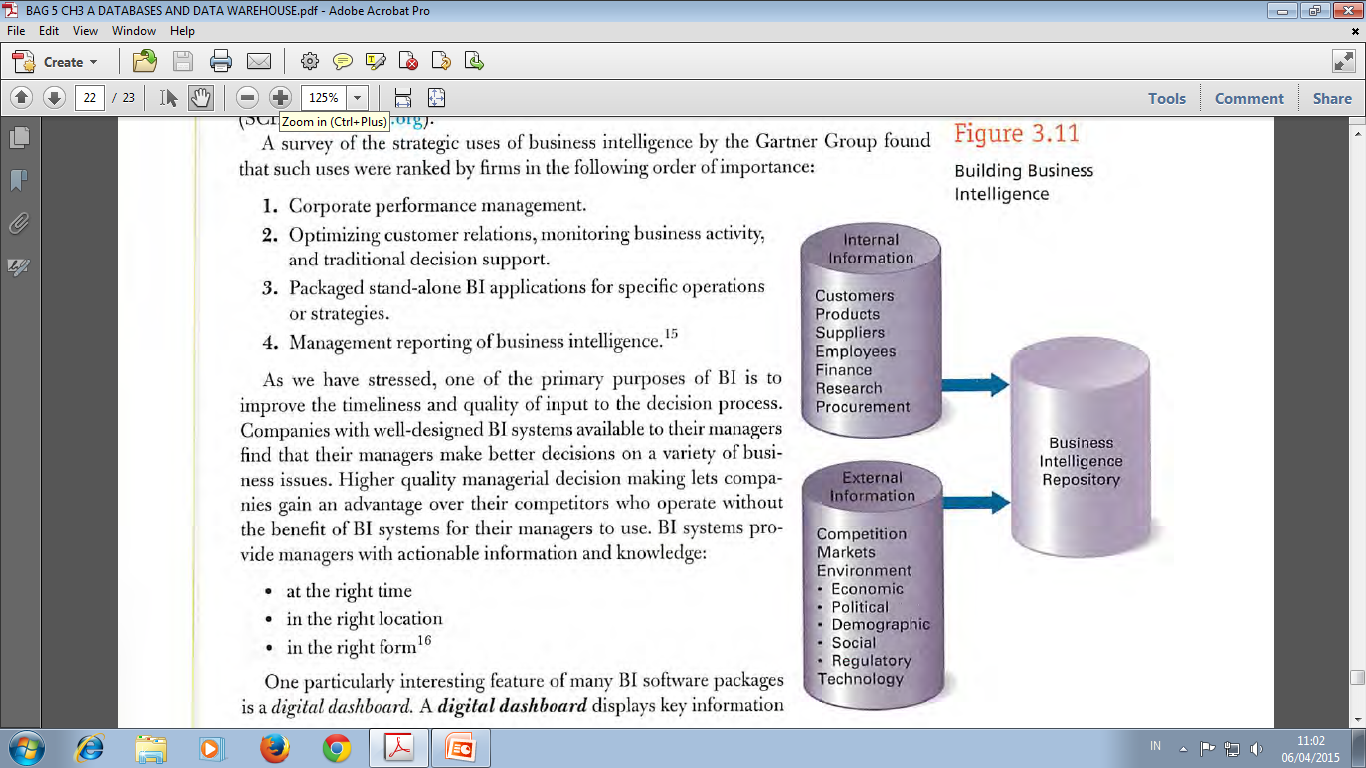 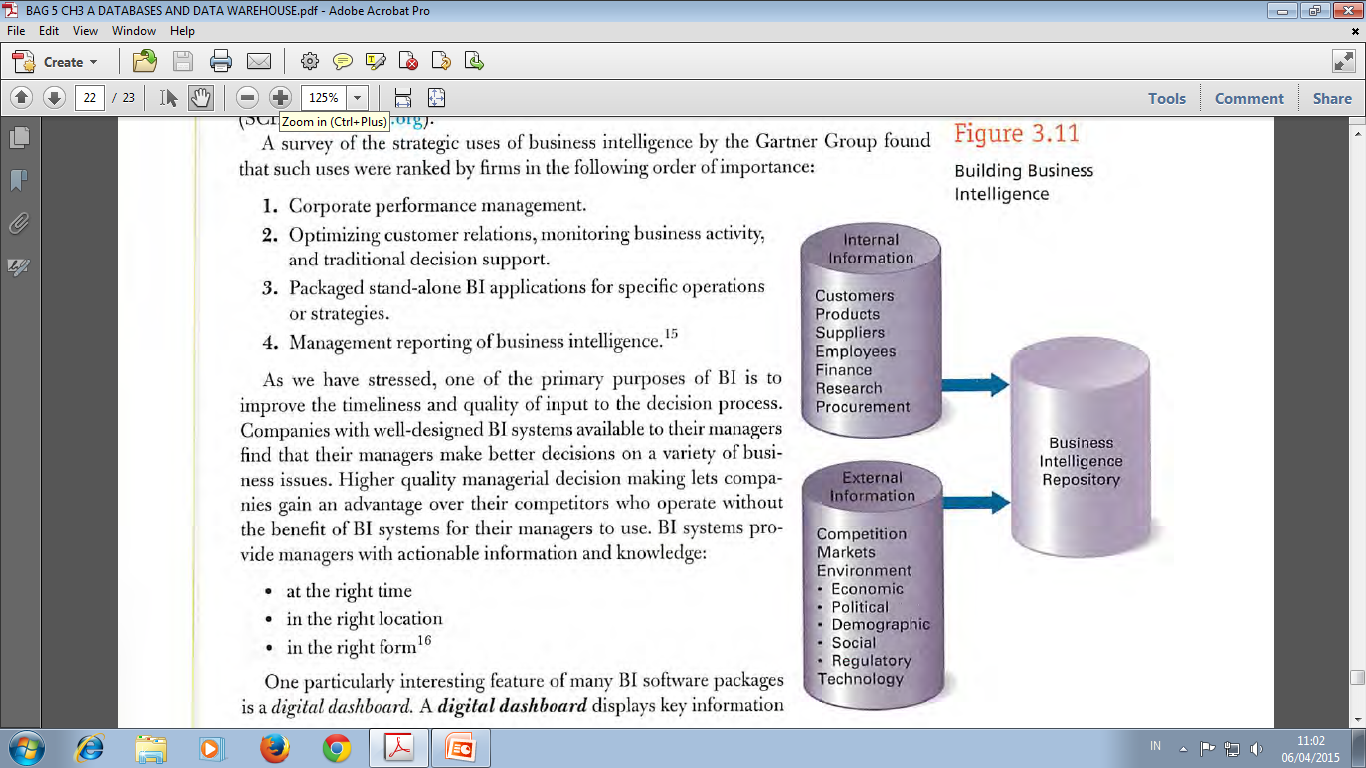 Sistem Informasi Manajemen
33
BUSINESS INTELLIGENCE
Competitive intelligence (CI), adalah business intelligence yang difokuskan pada lingkungan eksternal yang kompetitif.
Ranking pemanfaatan strategis Business Intelligence:
Corporate performance management
Otimizing customer relations, monitoring business activity, and traditional decision support.
Package stand-alone BI applications for specific operations or strategies.
Management reporting of business intelligence
Sistem Informasi Manajemen
34
BUSINESS INTELLIGENCE
BI systems menfasilitasi manajer dengan informasi dan pengetahuan yang operasional:
At the right time (pada waktu yang tepat)
In the right location (pada lokasi yang tepat)
In the right form (dalam bentuk yang tepat)
Salah satu fitur menarik dari BI adalah digital dashboard, yaitu display tentang informasi penting yang diperoleh dari berbagai sumber yang relevan, dalam bentuk sesuai dengan kebutuhan masing-masing pengguna BI.
Sistem Informasi Manajemen
35
BUSINESS INTELLIGENCE
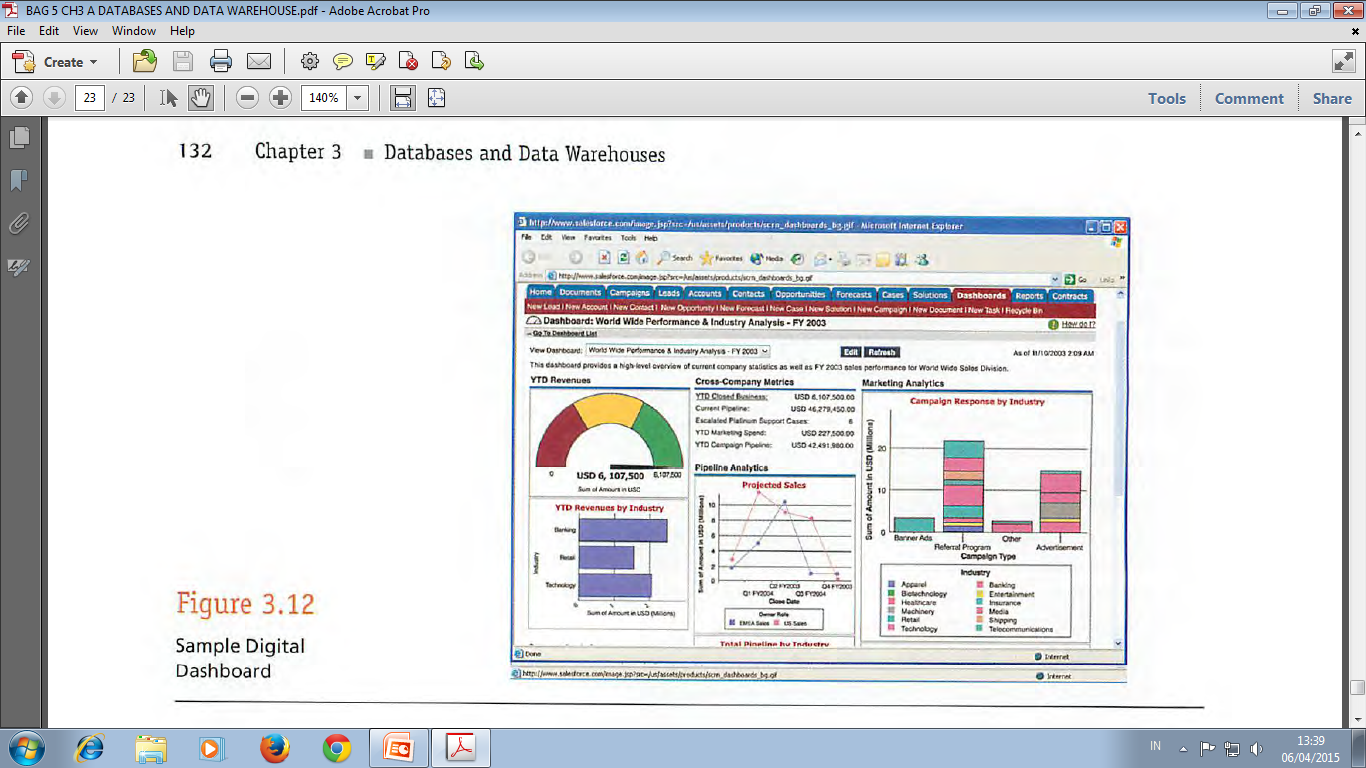 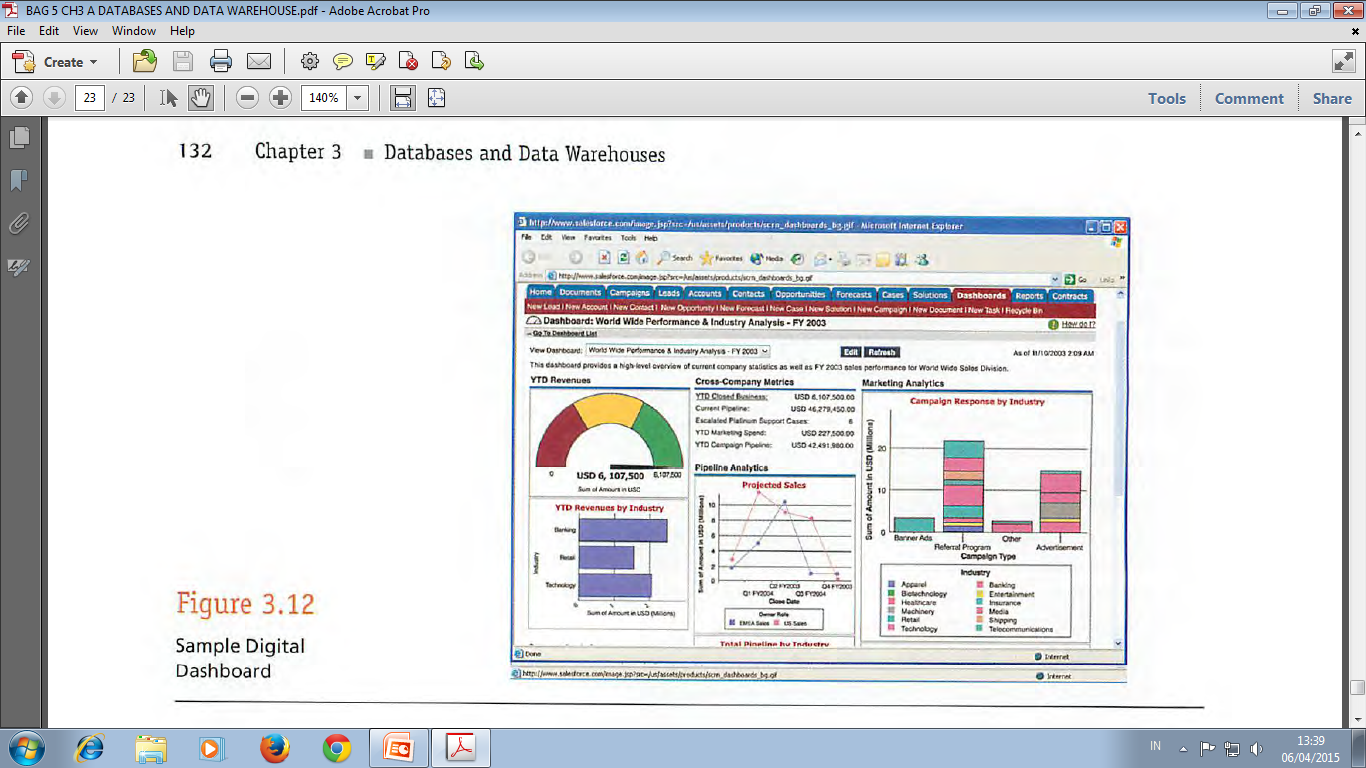 Sistem Informasi Manajemen
36
STRATEGIC MANAGEMENT SUPPORT
Data administration, bertanggungjawab dalam membuat perencanaan, memantau proses pengembangan, dan melakukan monitoring sumberdaya informasi. Fungsi ini harus sejalan dengan arah strategis organisasi, untuk memastikan bahwa seluruh kebutuhan informasi terpenuhi untuk perencanan strategis terpenuhi dengan baik.
Database administration, bertanggungjawab terhadap hal-hal yang lebih operasional dan teknis dalam sistem database.
Sistem Informasi Manajemen
37
TERIMAKASIH
Sistem Informasi Manajemen
38